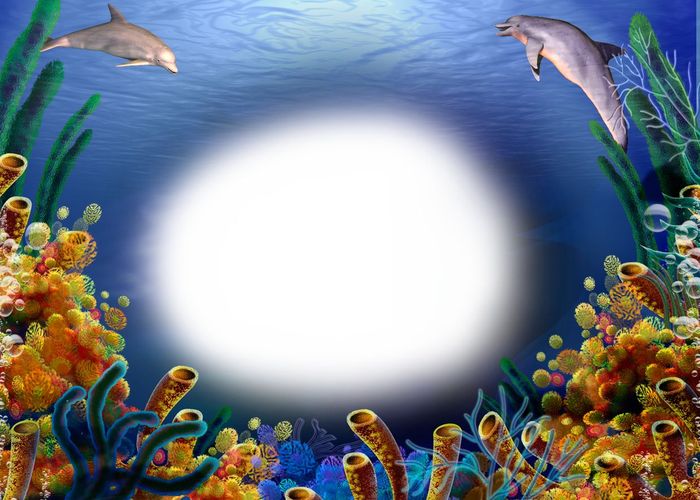 Удивительный остров Петрова
Исследовательская работа
учащихся Школы-интерната № 29 ОАО «РЖД»
Бессолицына Леонида, 
Самборской Полины,
Копай Романа
Руководитель Макаренко Ольга Михайловна
Первооткрыватели островаОстров Петрова находится на севере Японского моря у побережья Приморского края Лазовского района
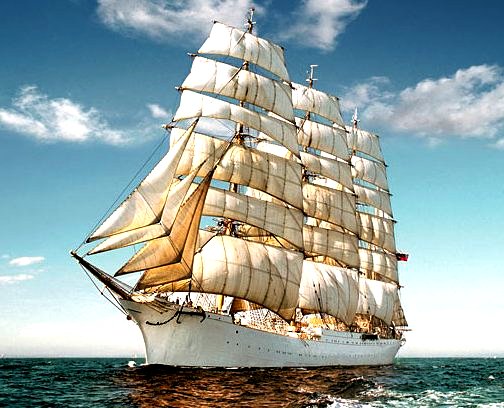 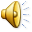 Впервые остров описала и нанесла на карту  экспедиция Василия Матвеевича Бабкина в 1860
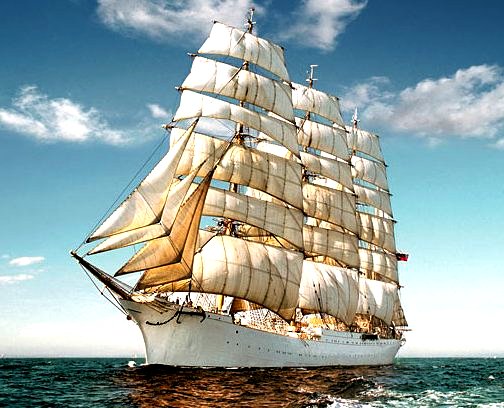 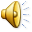 Остров получил имя Александра Ивановича Петрова, одного из членов экипажа шхуны «Восток». Это русский мореплаватель и путешественник, 
контр-адмирал
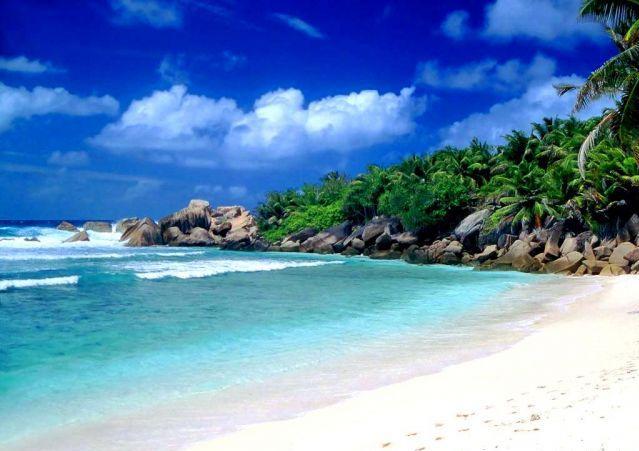 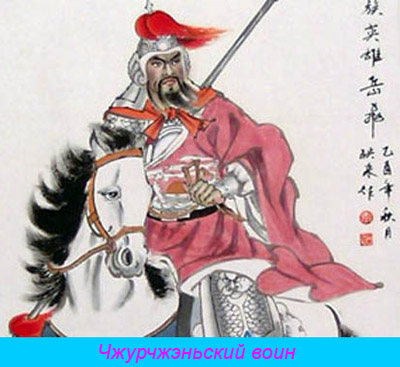 После падения государства Бохай, здесь жили чжурчжени. А после падения государства чжурчжений, остров облюбовали «морские разбойники» илоу. Предполагают, что именно они и высадили на острове тисовые деревья.
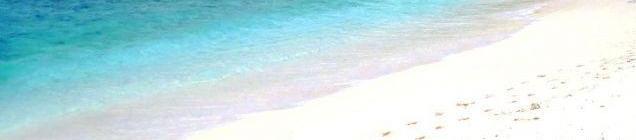 Илоу использовали труд рабов. Невольники, например, насыпали искусственную косу, которая тянется почти до самого берега длиной в 660 метров
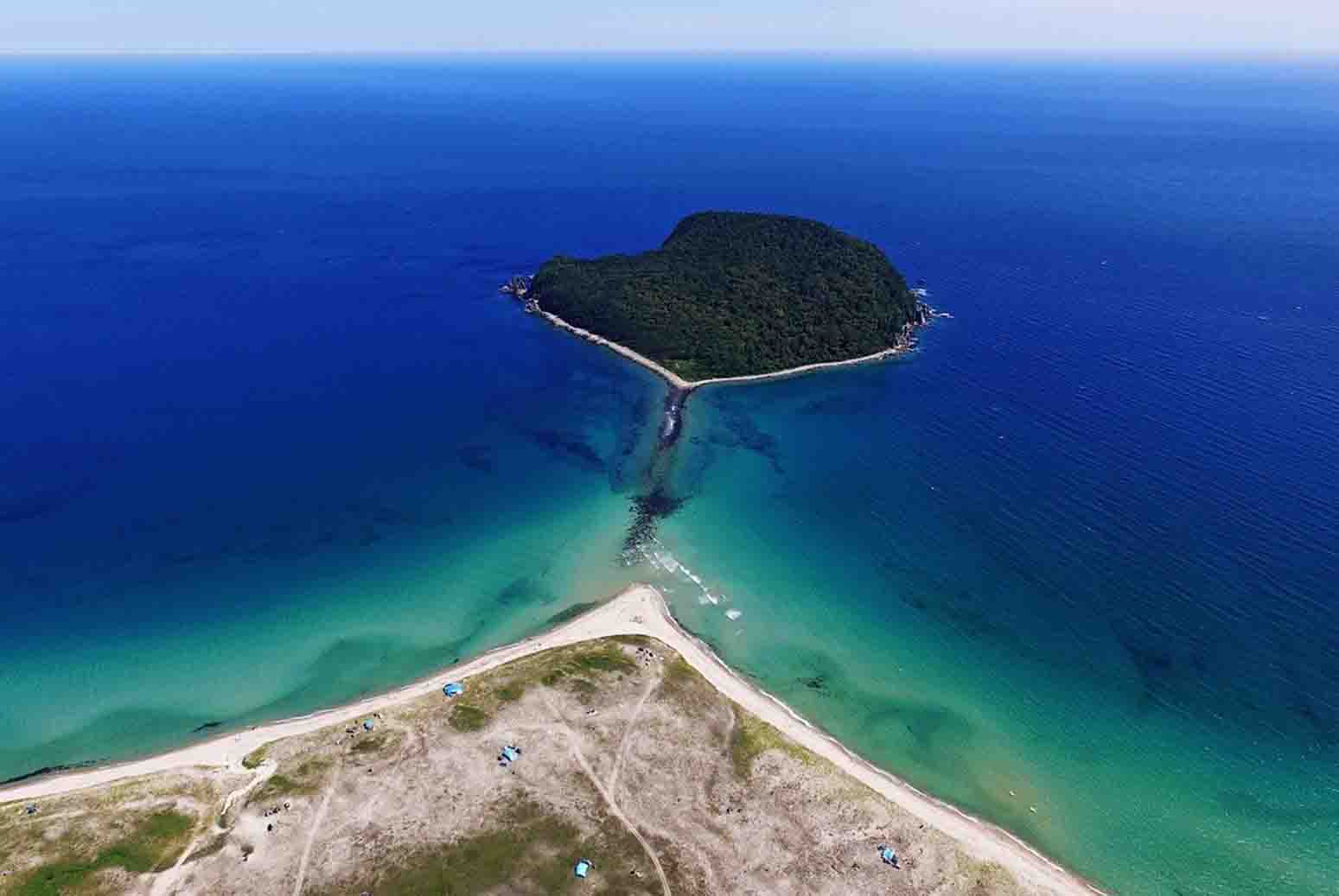 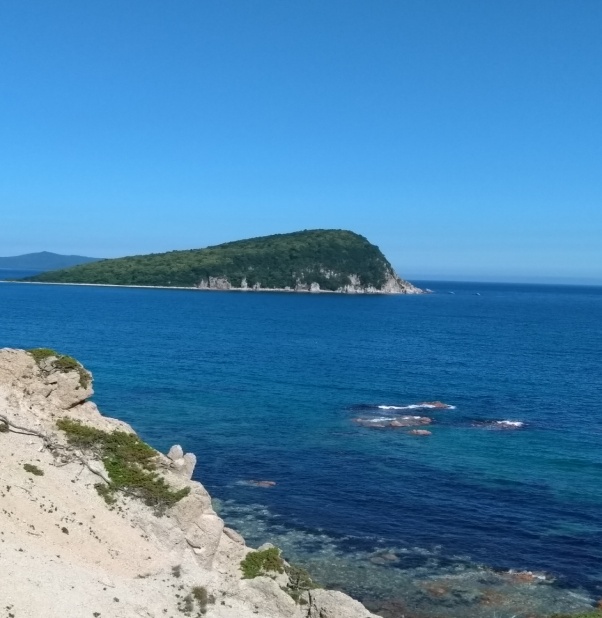 Спустя 120 лет остров Петрова вошёл в состав Лазовского заповедника с целью сохранения уникальных растений и животных  Приморского края.
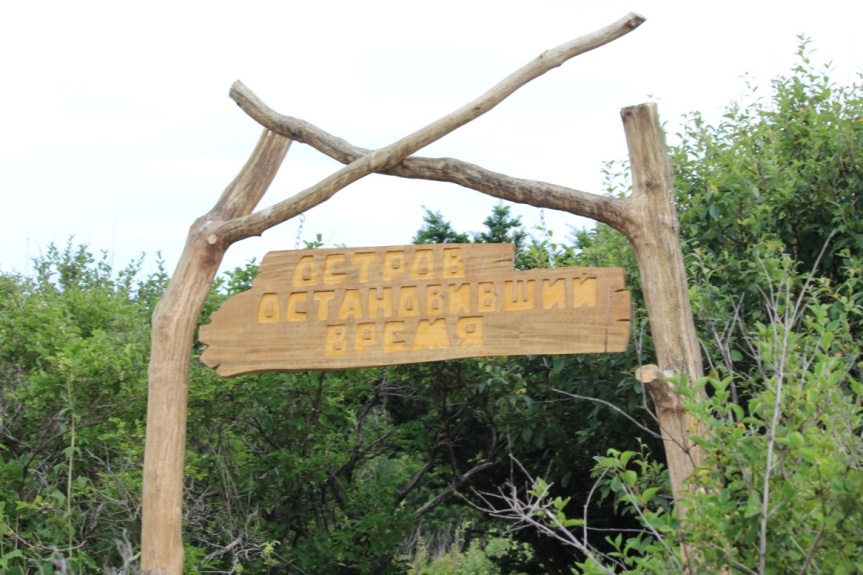 Тайны острова Петрова
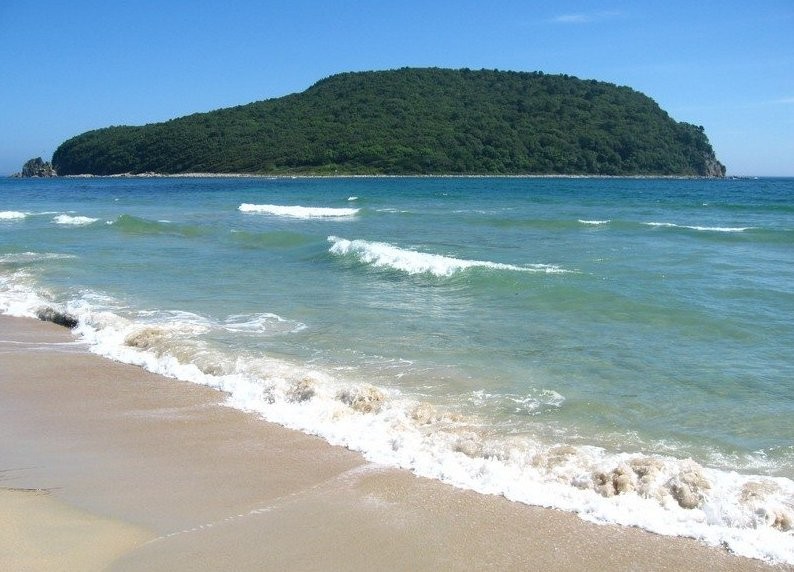 Остров этот необычный. И кажется, что до него рукой подать и можно даже доплыть самому. Однако, как говорят знатоки, остров может и не "пустить" тургруппу. Изменится ветер, поднимется волна, пойдет дождь – и катер туда не пойдет.
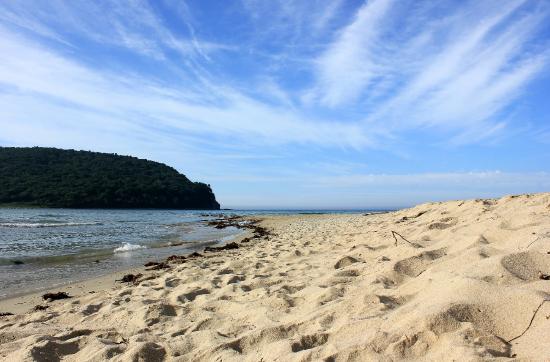 Остров Петрова находится напротив бухты Поющего песка. 
Название бухты связано с легендой, которая рассказывает о молодой дочери рыбака, которая каждое утро встречала на берегу своего отца с рыбалки и пела грустную песню
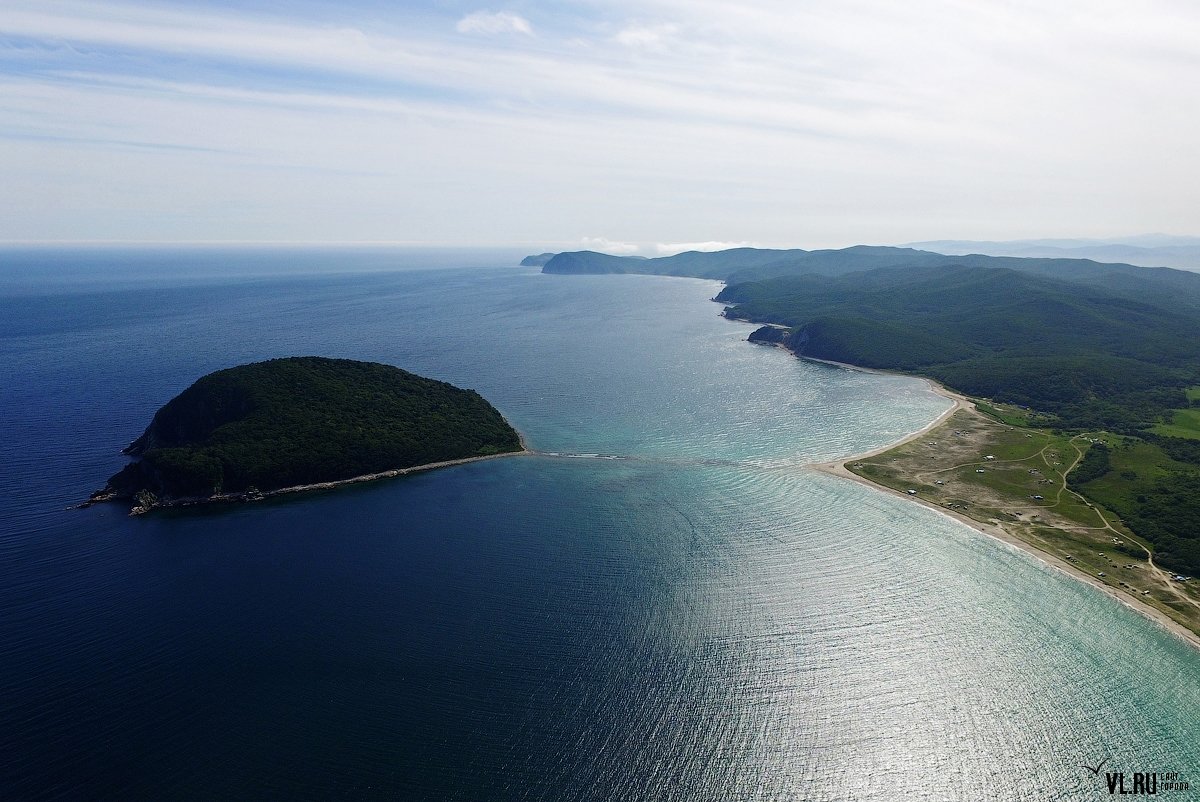 Остров Петрова - очень маленький остров, его длина  менее километра, а ширина примерно полкилометра.  Он находится недалеко от поселка Преображение. На остров можно попасть  по воде на катере и по суше.
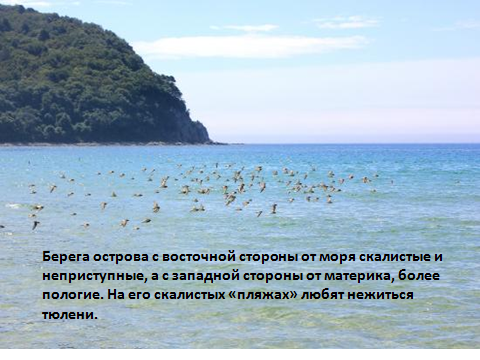 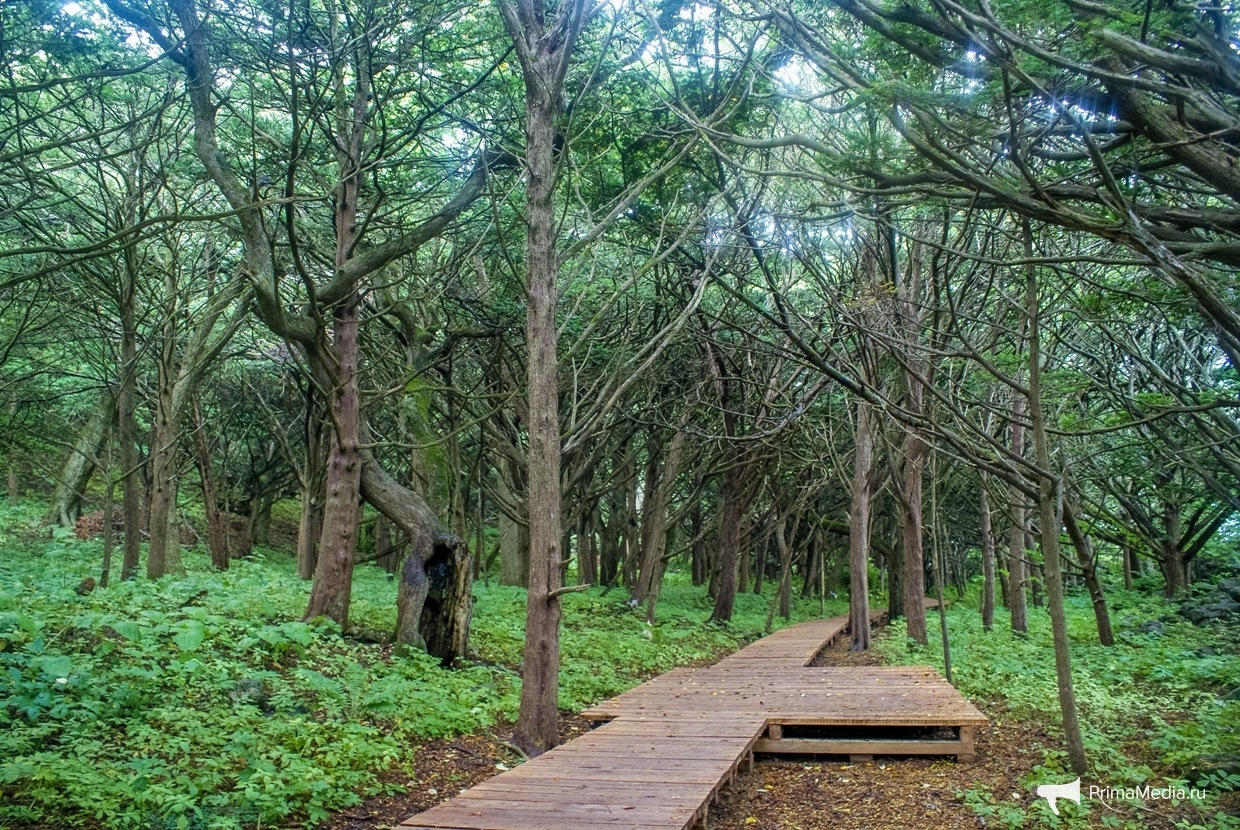 На острове можно ходить только по тропе из деревянных досок. Побывать здесь мечтают многие, но пускают на остров всего 1000 человек в год.
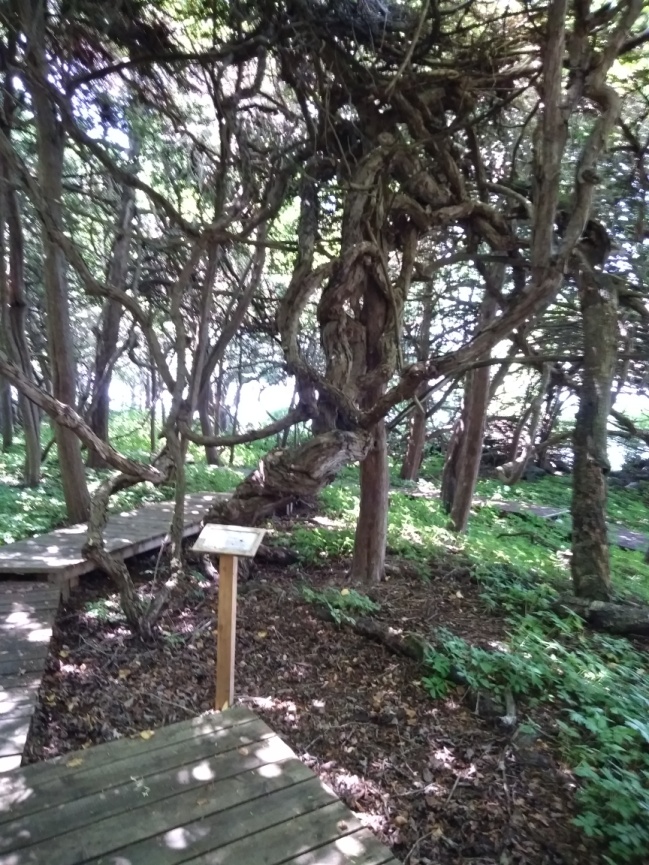 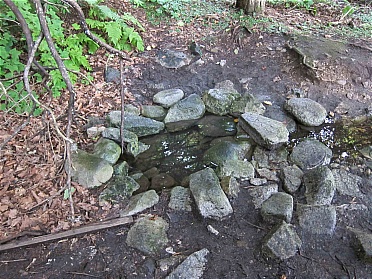 К первому роднику тоже проложена тропа. Источник, как  древний колодец, обложен вокруг камнями. Вода в нем славится своими целебными свойствами.  С него можно попить водичку.
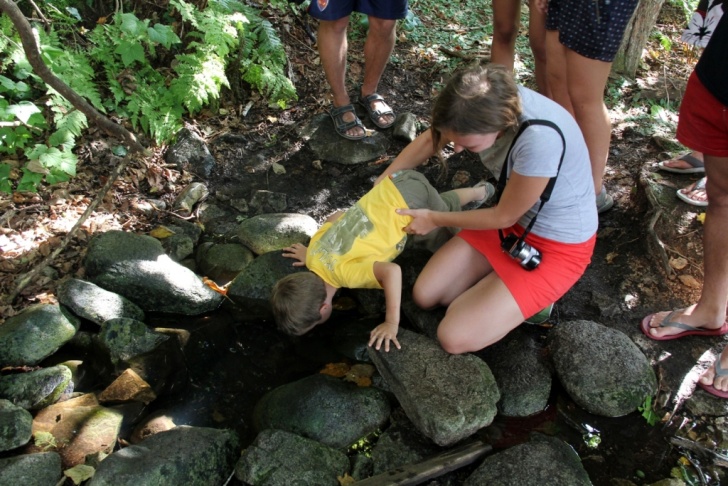 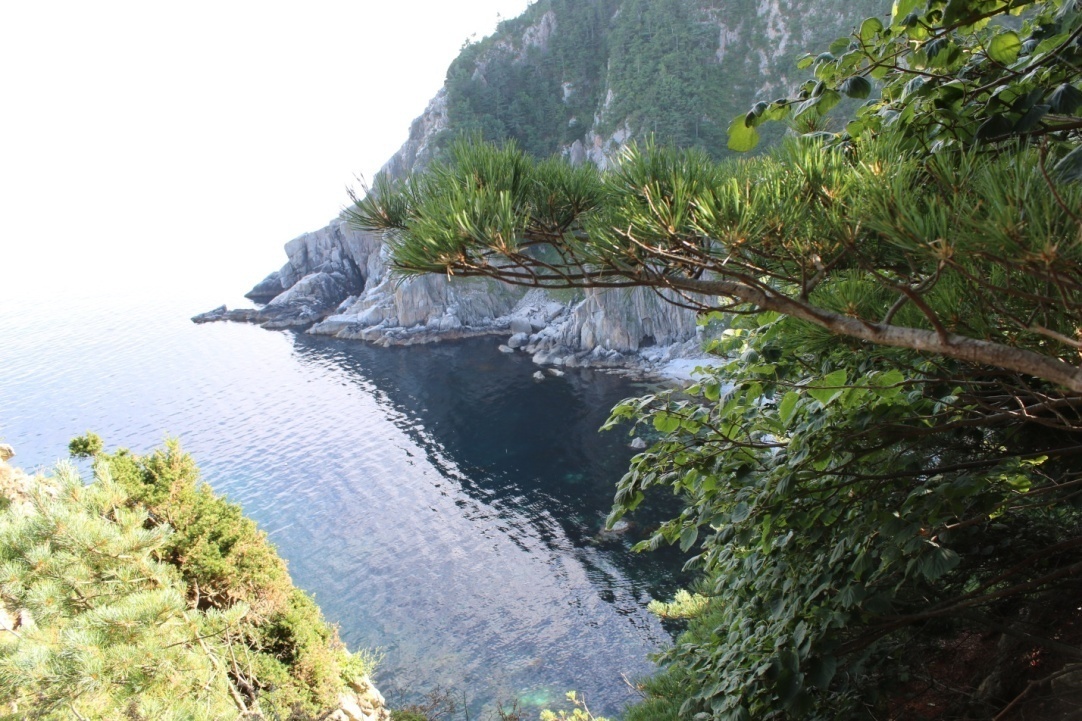 Единственна бухта, которая находится на самом острове – Бухта Любви. Чтобы увидеть эту бухту, нужно пройти крутой подъем.
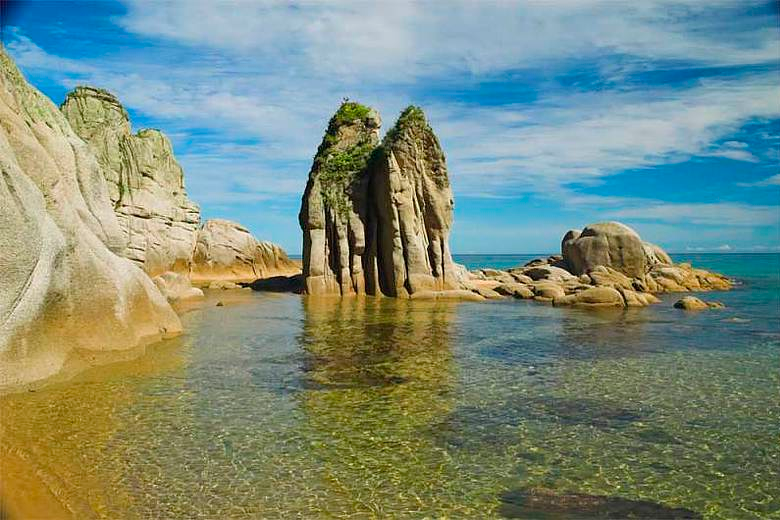 В этой бухте есть две необычные  скалы, названные Дедом и Бабой
Загадочная тисовая роща острова
Когда мы заходили в тисовую рощу, экскурсовод нам сказала: «Ребята, а сейчас закройте глаза, положите руки впередистоящему человеку  на плечи и идите за мной.»
Тисам, растущим в роще, по 800-900 лет. Тисы - это деревья- долгожители. Они способны жить до трех тысяч лет.
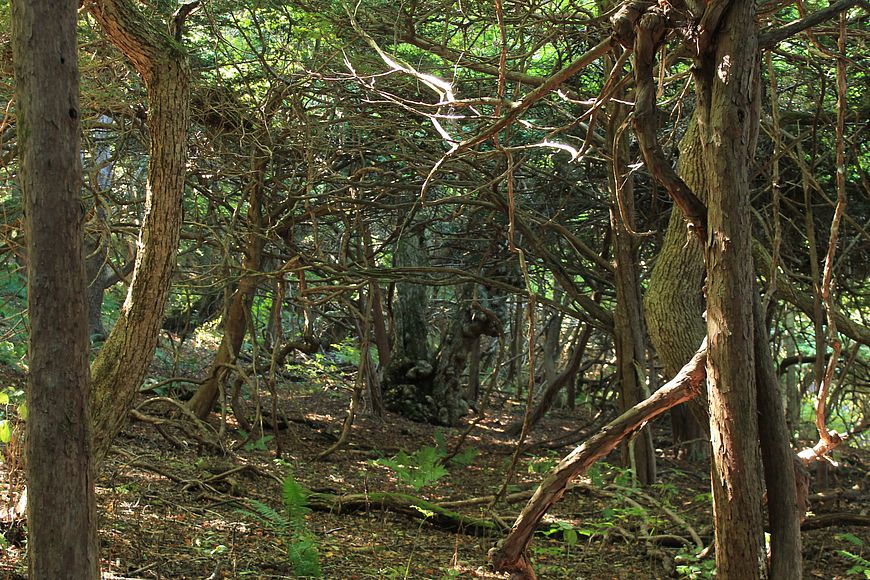 Нам показали крохотный росток, которому только  8 лет.
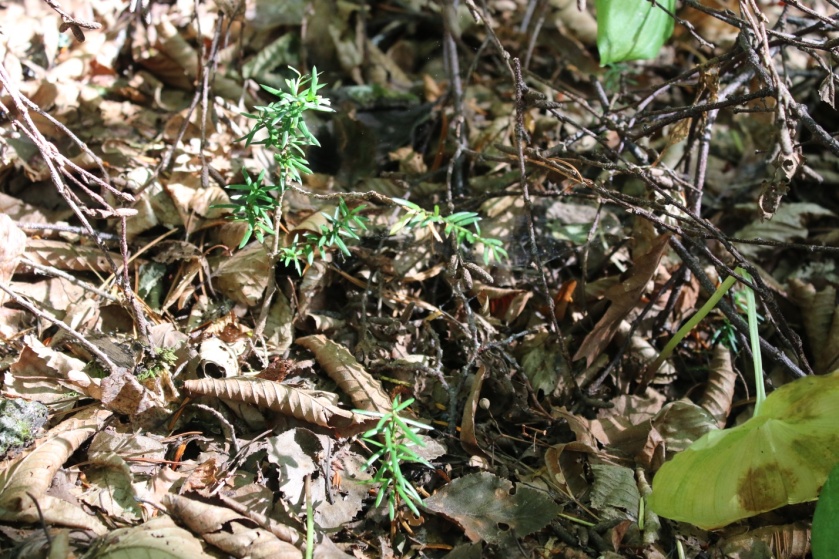 Тисовый лес растет естественным, таким каким он появился давным-давно. В нем никогда не было пожаров.
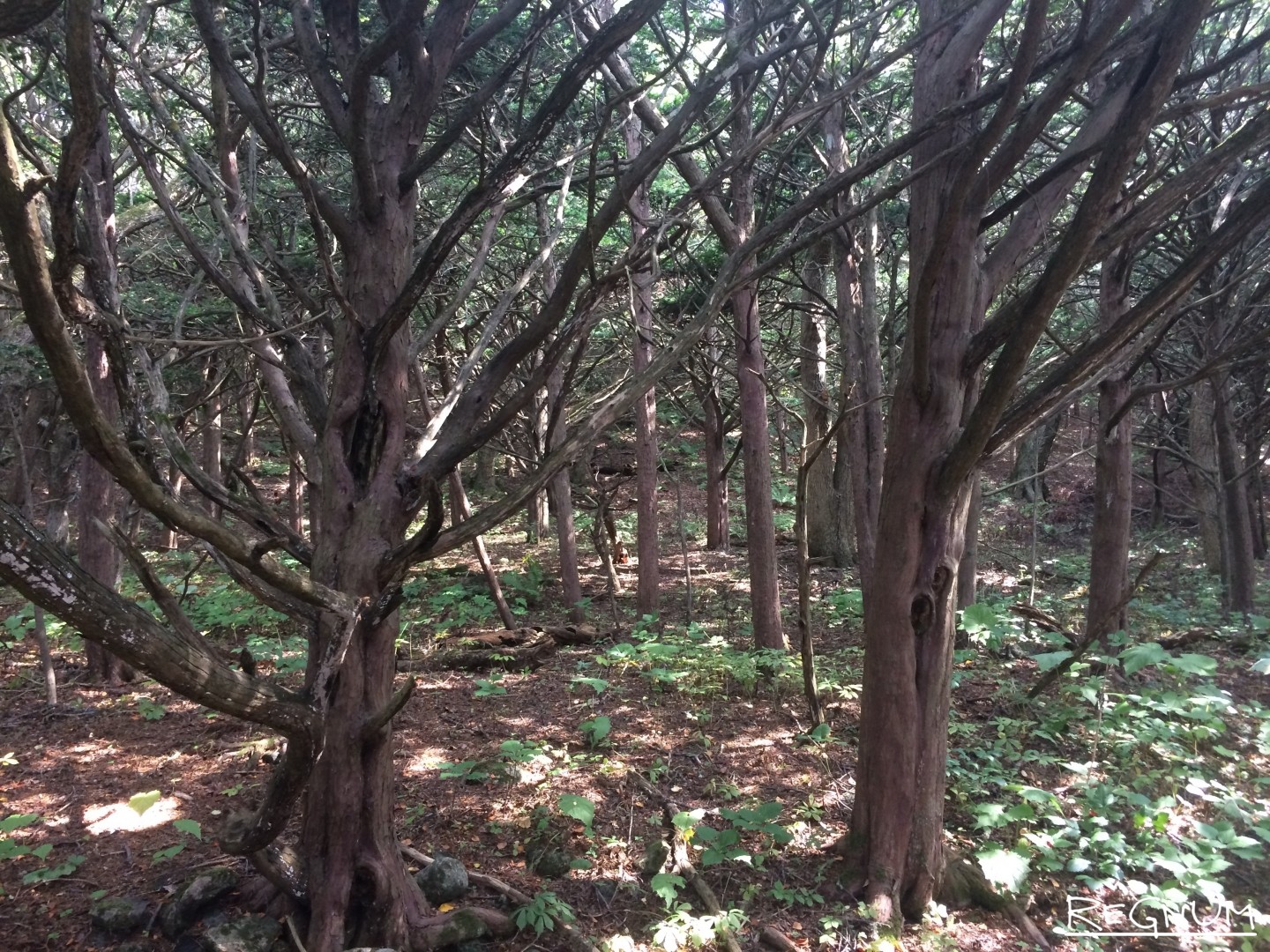 Например, мы видели «дерево дружбы»: сквозь него можно протянуть руки и поздороваться.
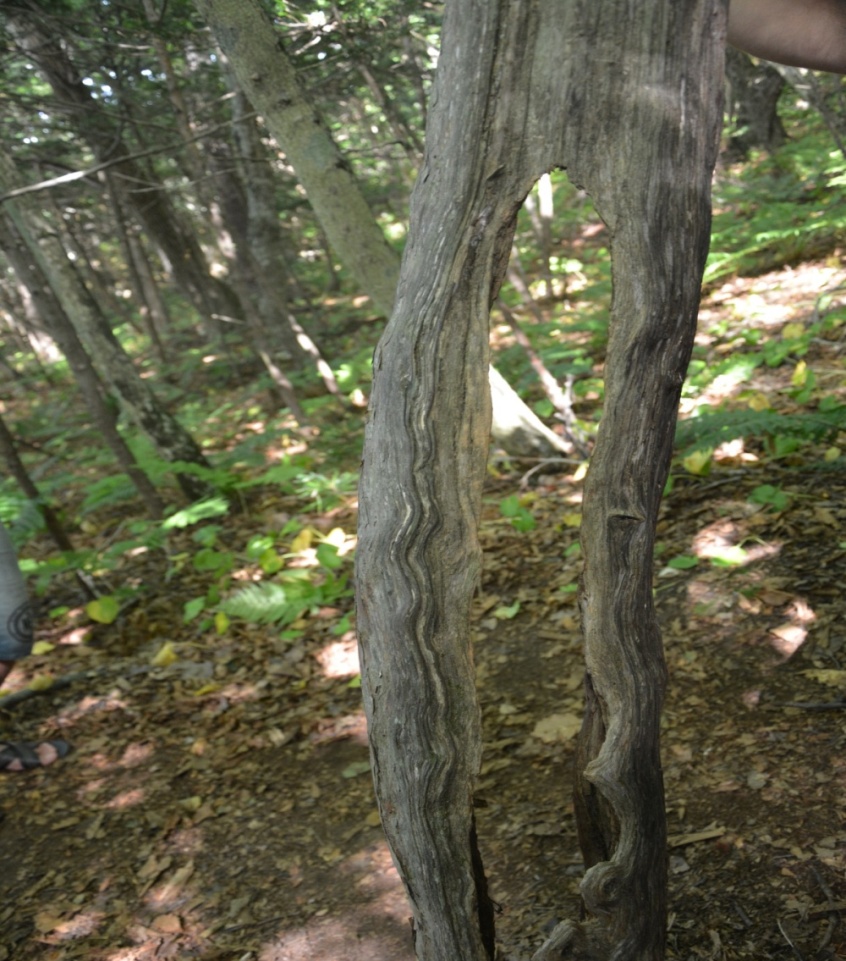 Также мы видели тис с  причудливой личиной шамана на дереве.
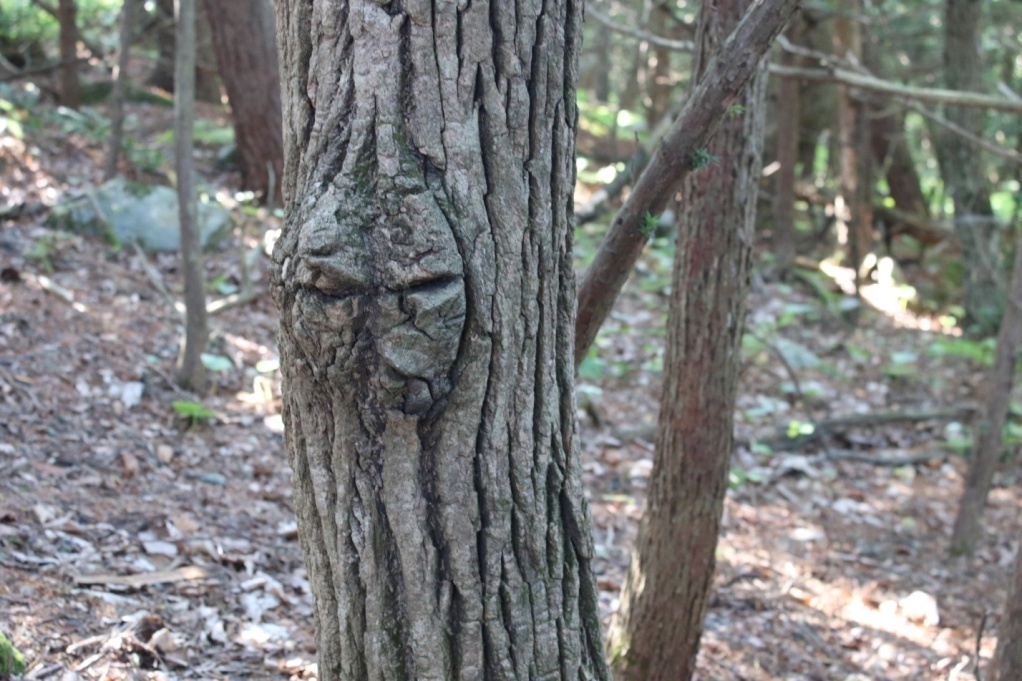 Есть на острове дерево в форме восьмерки,  
напоминающей число бесконечности.
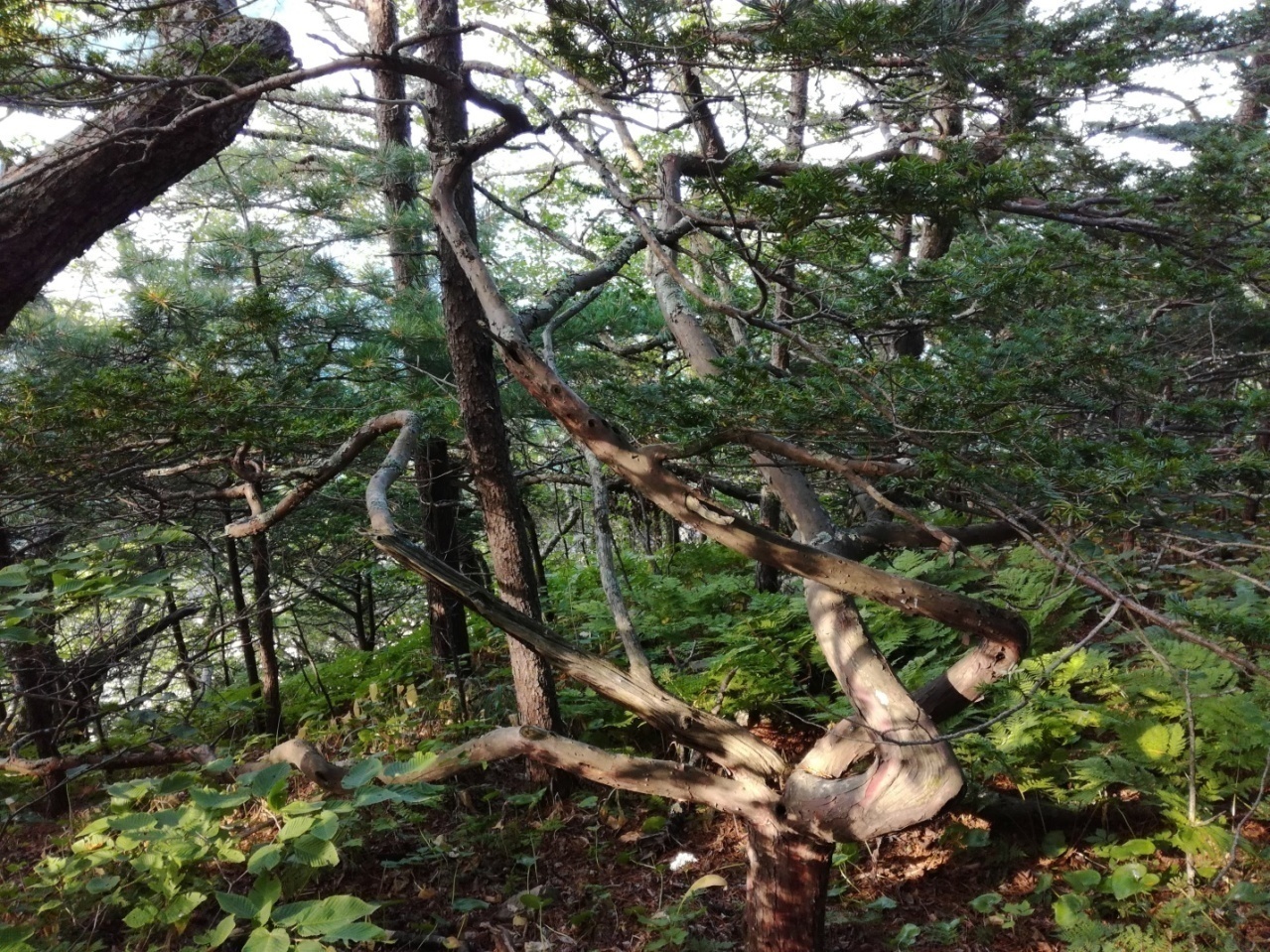 Также мы видели на острове дерево желаний с дуплами в виде ушей. Можно подойти и прошептать желание в ухо. Многие верят, что желание сбудется.
 Моё сбылось.
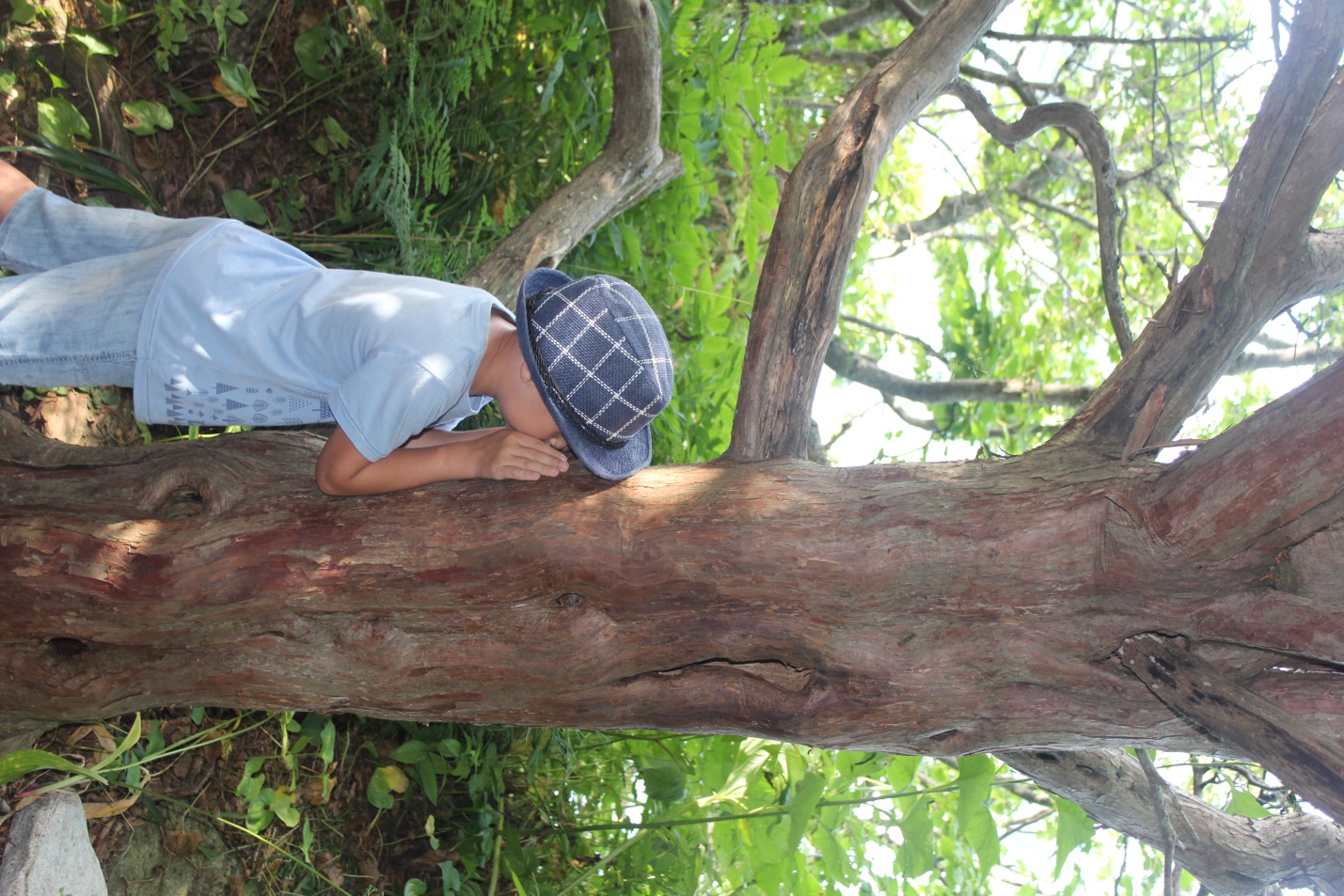 Мы продолжим путешествие по удивительным местам края 
и  попробуем раскрыть их тайны. 
Спасибо.
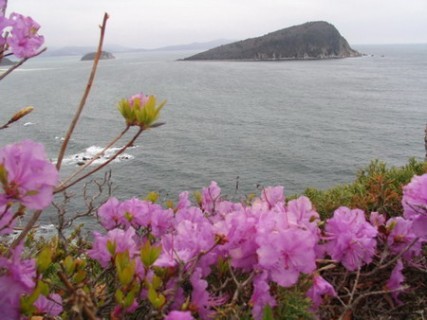 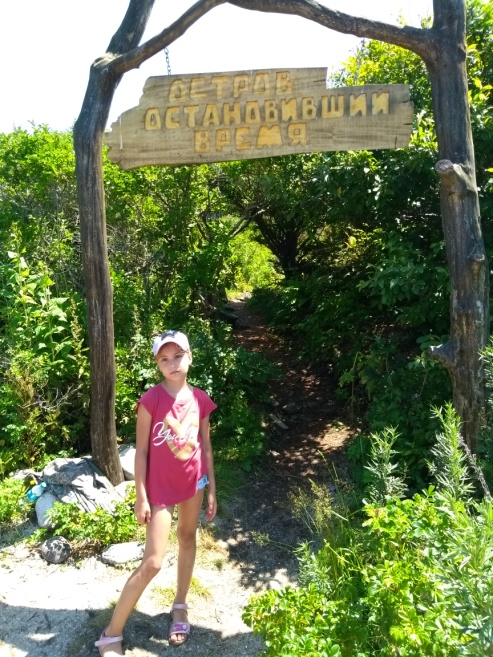 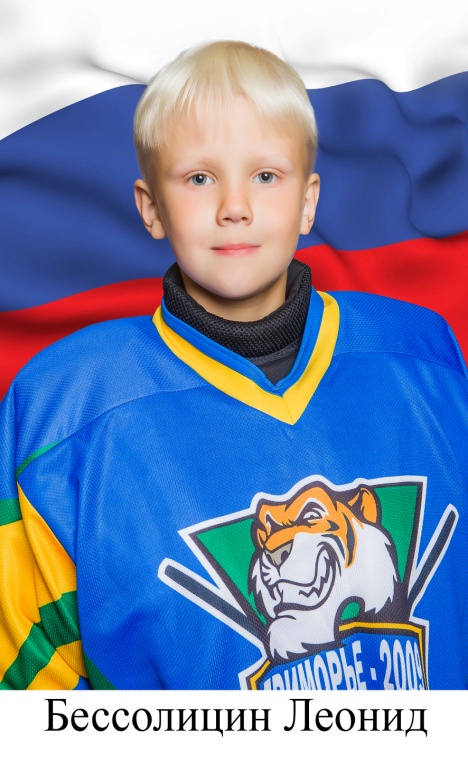 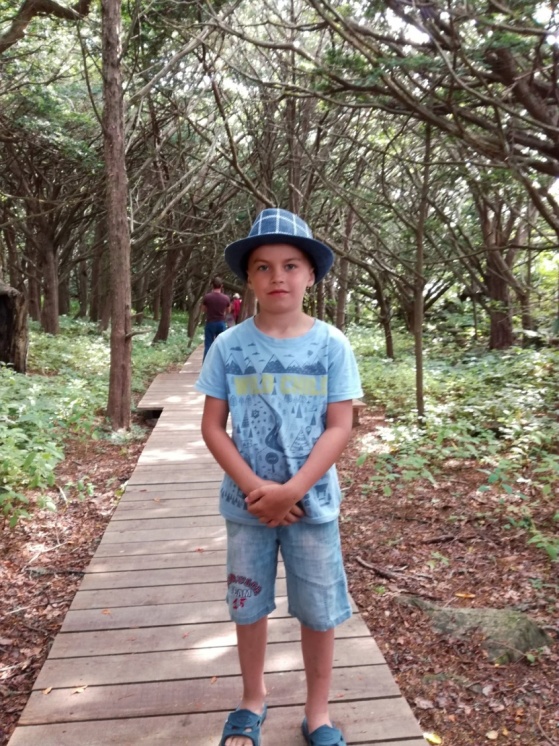 Копай Роман
Самборская Полина